October 6, 2019 
Searching for the Meaning of Life in Ecclesiastes
[Speaker Notes: Searching for the Meaning of Life in Ecclesiastes
?]
Ecclesiastes Background
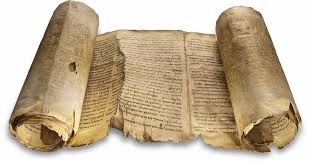 Book of Old Testament Wisdom
12 Chapters
Two “Voices”
The author
Collects and presents the teachers comments
Minimally offers his own comments:  1:1 and 12:9 – 14
The teacher
Most of the book is the voice of the teacher
Generally regarded as King Solomon
Ecclesiastes is Solomon’s observations of life
Many familiar verses in Ecclesiastes
Repetitive, at times apparently contradictory
Regarded by some as positive, breath of fresh air, encouraging
Others see it as dark, disturbing, pessimistic
Who was Solomon
Son of King David
Became King after David, Final King of a united Israel
Known for his wisdom
1 Kings 3: 5-14
5 At Gibeon the Lord appeared to Solomon during the night in a dream, and God said, “Ask for whatever you want me to give you.”
6 Solomon answered, “You have shown great kindness to your servant, my father David, because he was faithful to you and righteous and upright in heart. You have continued this great kindness to him and have given him a son to sit on his throne this very day.
7 “Now, Lord my God, you have made your servant king in place of my father David. But I am only a little child and do not know how to carry out my duties. 8 Your servant is here among the people you have chosen, a great people, too numerous to count or number. 9 So give your servant a discerning heart to govern your people and to distinguish between right and wrong. For who is able to govern this great people of yours?”
10 The Lord was pleased that Solomon had asked for this. 11 So God said to him, “Since you have asked for this and not for long life or wealth for yourself, nor have asked for the death of your enemies but for discernment in administering justice, 12 I will do what you have asked. I will give you a wise and discerning heart, so that there will never have been anyone like you, nor will there ever be. 13 Moreover, I will give you what you have not asked for—both wealth and honor—so that in your lifetime you will have no equal among kings. 14 And if you walk in obedience to me and keep my decrees and commands as David your father did, I will give you a long life.”
Who was Solomon
Son of King David
Became King after David, Final King of a united Israel
Known for his wisdom
Solomon became extremely wealthy and powerful
Built the first temple and many other significant projects
Credited with writing Proverbs and Ecclesiastes
1 Kings 11: 1 “King Solomon, however, loved many foreign women…”
1 Kings 11: 3-6 “He had seven hundred wives… and three hundred concubines, and his wives led him astray… his wives turned his heart after other gods… did evil in the eyes of the Lord”
Ecclesiastes 1:2-11
2 “Meaningless! Meaningless!”    says the Teacher.“Utterly meaningless!    Everything is meaningless.”
3 What do people gain from all their labors at which they toil under the sun?4 Generations come and generations go,    but the earth remains forever.5 The sun rises and the sun sets,    and hurries back to where it rises.6 The wind blows to the south    and turns to the north;round and round it goes,    ever returning on its course.
7 All streams flow into the sea,    yet the sea is never full.
To the place the streams come from,    there they return again.8 All things are wearisome,    more than one can say.The eye never has enough of seeing,    nor the ear its fill of hearing.9 What has been will be again,    what has been done will be done again;    there is nothing new under the sun.10 Is there anything of which one can say,    “Look! This is something new”?It was here already, long ago;    it was here before our time.11 No one remembers the former generations, and even those yet to come will not be remembered    by those who follow them.
Sort of…
It’s meaningless !...
Ecclesiastes 1:2
2 “Meaningless! Meaningless!”    says the Teacher.“Utterly meaningless!    Everything is meaningless.”
Other versions:  “vanity” or “futile”
Translations don’t quite do it justice
Actual Hebrew word is “hevel”
Hevel is used 38 times in Ecclesiastes
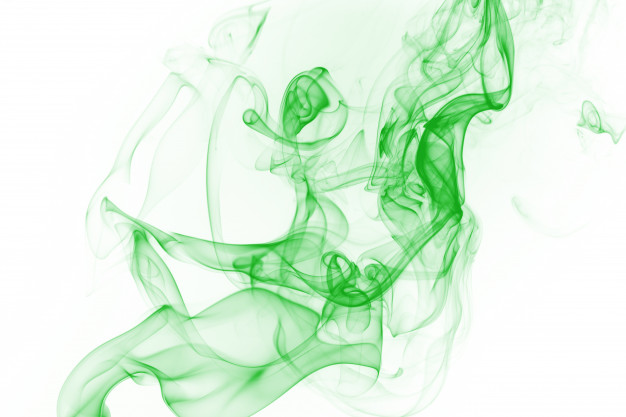 What does Hevel mean?
Hebrew word for smoke, vapor
Beautiful, mysterious
Changes shape
Can’t grasp – appears solid, but can’t quite grasp
Confusing, disorienting, unstable, unpredictable,
Or …
The meaning is not able to be understood
Everything is hevel
Wisdom is hevel
Pleasure is hevel
Great projects are hevel
Work is hevel
Advancement is hevel
Riches are hevel
Life in general is hevel
Ecc. 1: 12-18:  12 I, the Teacher, was king over Israel in Jerusalem. 13 I applied my mind to study and to explore by wisdom all that is done under the heavens. What a heavy burden God has laid on mankind! 14 I have seen all the things that are done under the sun; all of them are meaningless, a chasing after the wind.
15 What is crooked cannot be straightened;    what is lacking cannot be counted.
16 I said to myself, “Look, I have increased in wisdom more than anyone who has ruled over Jerusalem before me; I have experienced much of wisdom and knowledge.” 17 Then I applied myself to the understanding of wisdom, and also of madness and folly, but I learned that this, too, is a chasing after the wind.  18 For with much wisdom comes much sorrow; the more knowledge, the more grief.
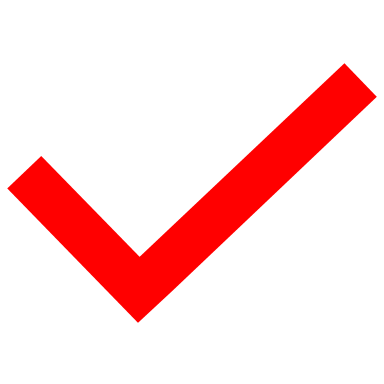 Ecc 2:1-2  ”I said to myself, “Come now, I will test you with pleasure to find out what is good.” But that also proved to be meaningless.  Laughter,” I said, “is madness. And what does pleasure accomplish?”

Ecc 2:4 - 11 “I undertook great projects… houses… vineyards… gardens… parks… reservoirs… owned more herds and flocks than anyone before me… amassed silver and gold… became greater by far than anyone in Jerusalem before me… Yet when I surveyed all that my hands had done and what I had toiled to achieve, everything was meaningless, a chasing after the wind; nothing was gained under the sun.”
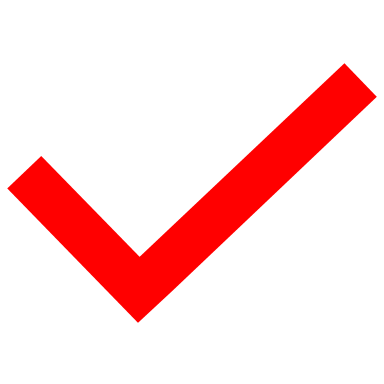 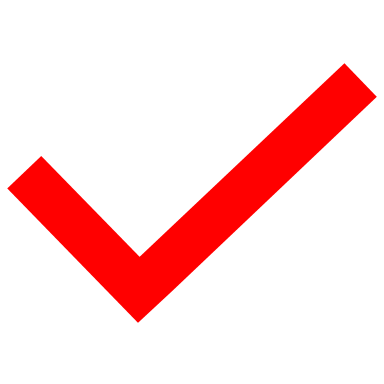 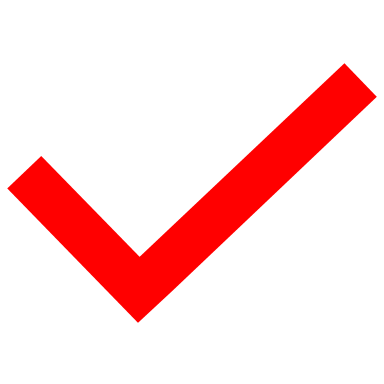 Ecc 2:17 - 23 17 So I hated life, because the work that is done under the sun was grievous to me. All of it is meaningless, a chasing after the wind. 18 I hated all the things I had toiled for under the sun, because I must leave them to the one who comes after me. 19 And who knows whether that person will be wise or foolish? Yet they will have control over all the fruit of my toil into which I have poured my effort and skill under the sun. This too is meaningless. 20 So my heart began to despair over all my toilsome labor under the sun. 21 For a person may labor with wisdom, knowledge and skill, and then they must leave all they own to another who has not toiled for it. This too is meaningless and a great misfortune.  22 What do people get for all the toil and anxious striving with which they labor under the sun? 23 All their days their work is grief and pain; even at night their minds do not rest. This too is meaningless.
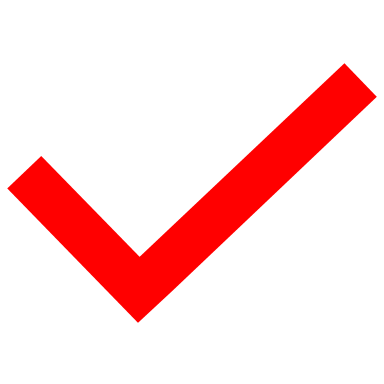 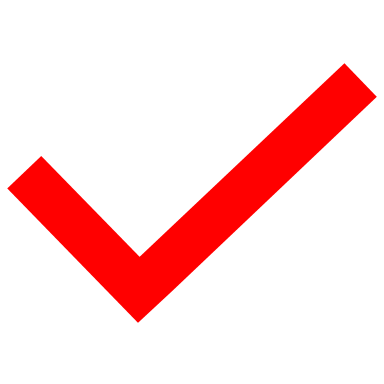 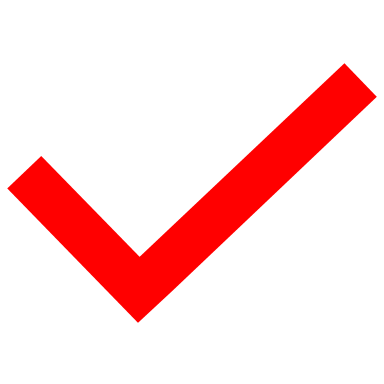 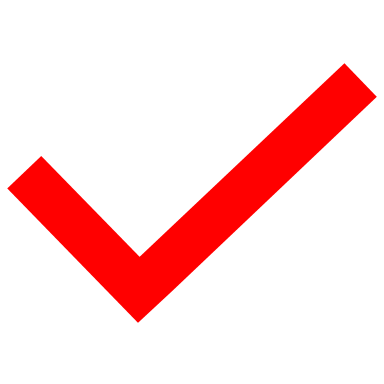 Ecc 4:13-16  “13 Better a poor but wise youth than an old but foolish king who no longer knows how to heed a warning. 14 The youth may have come from prison to the kingship, or he may have been born in poverty within his kingdom. 15 I saw that all who lived and walked under the sun followed the youth, the king’s successor. 16 There was no end to all the people who were before them. But those who came later were not pleased with the successor. This too is meaningless, a chasing after the wind.”
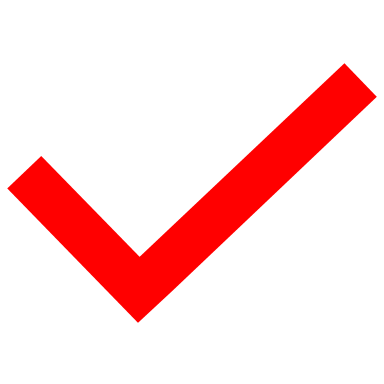 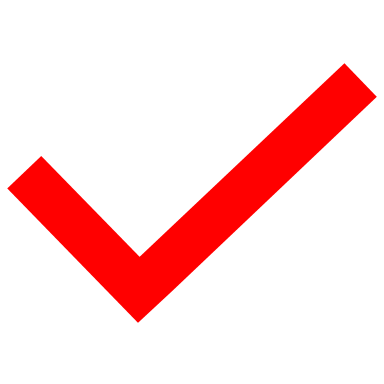 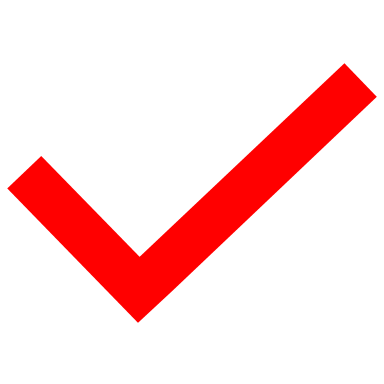 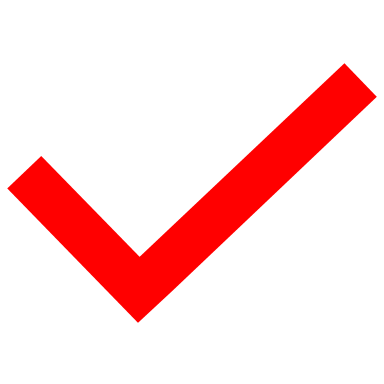 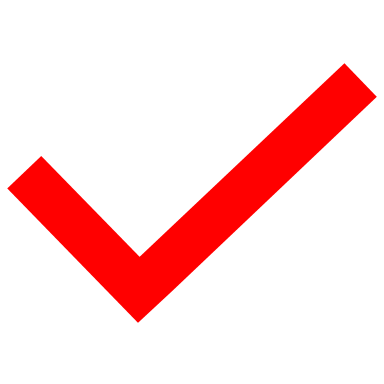 Ecc 5:10-12:
10 Whoever loves money never has enough;    whoever loves wealth is never satisfied with their income. This too is meaningless.
11 As goods increase,    so do those who consume them.And what benefit are they to the owners    except to feast their eyes on them?
12 The sleep of a laborer is sweet,    whether they eat little or much,but as for the rich, their abundance    permits them no sleep.
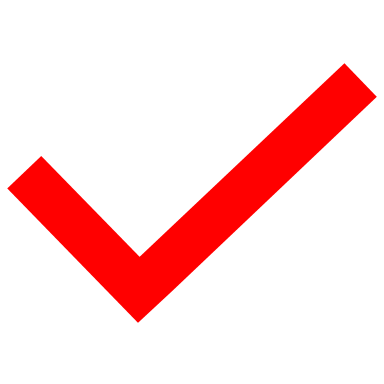 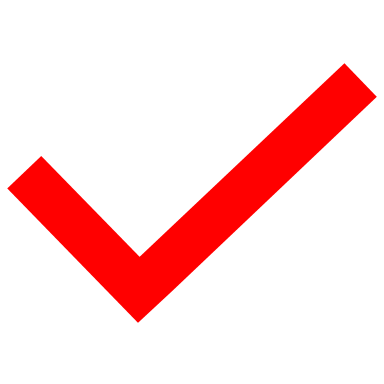 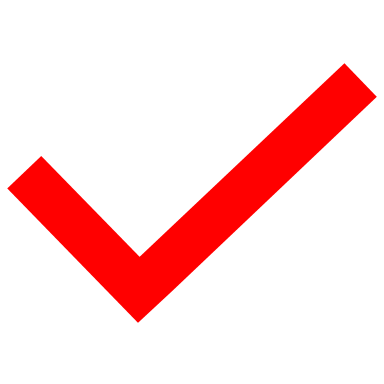 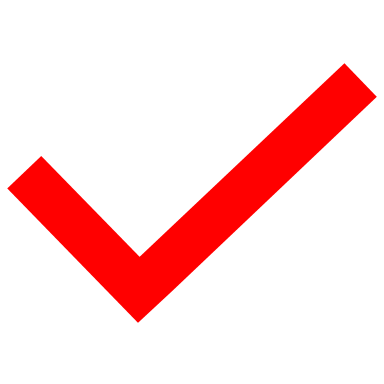 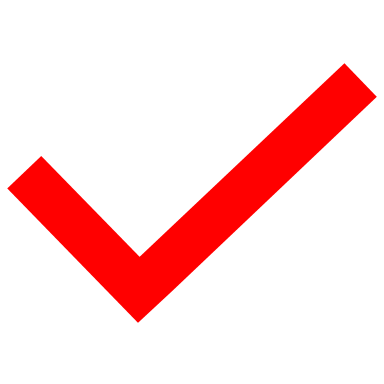 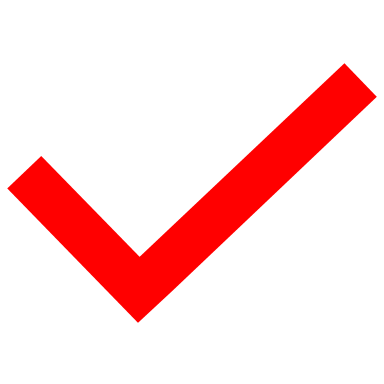 Ecc 6:3-12  3A man may have a hundred children and live many years; yet no matter how long he lives, if he cannot enjoy his prosperity and does not receive proper burial, I say that a stillborn child is better off than he. 4 It comes without meaning, it departs in darkness, and in darkness its name is shrouded. 5 Though it never saw the sun or knew anything, it has more rest than does that man— 6 even if he lives a thousand years twice over but fails to enjoy his prosperity. Do not all go to the same place?
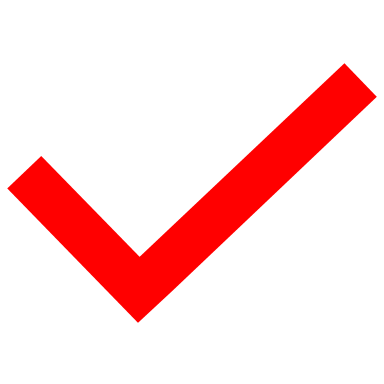 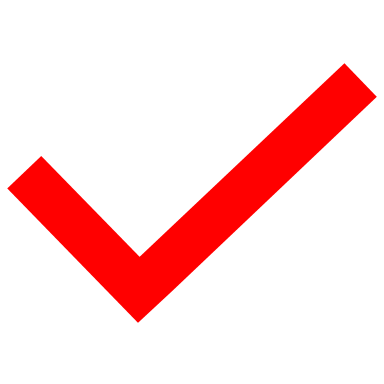 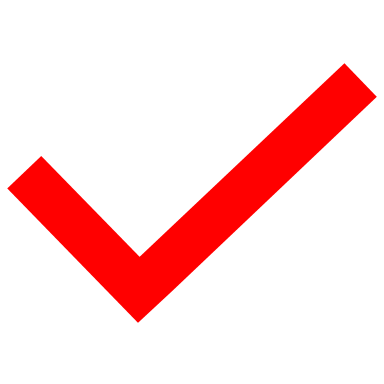 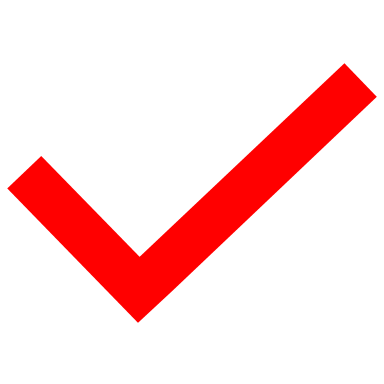 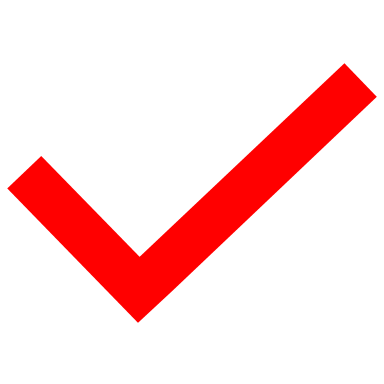 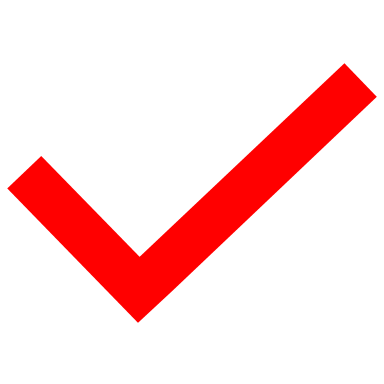 7 Everyone’s toil is for their mouth,    yet their appetite is never satisfied.8 What advantage have the wise over fools?What do the poor gain    by knowing how to conduct themselves before others?9 Better what the eye sees    than the roving of the appetite.This too is meaningless,    a chasing after the wind.
10 Whatever exists has already been named,    and what humanity is has been known;no one can contend    with someone who is stronger.11 The more the words,    the less the meaning,    and how does that profit anyone?
12 For who knows what is good for a person in life, during the few and meaningless days they pass through like a shadow? Who can tell them what will happen under the sun after they are gone?
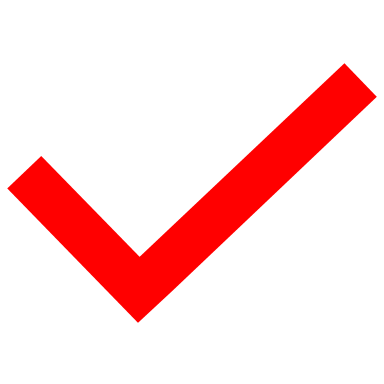 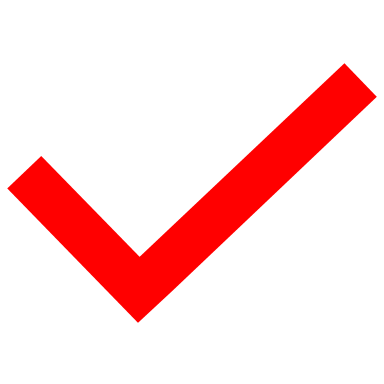 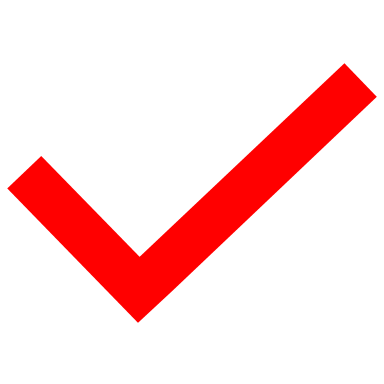 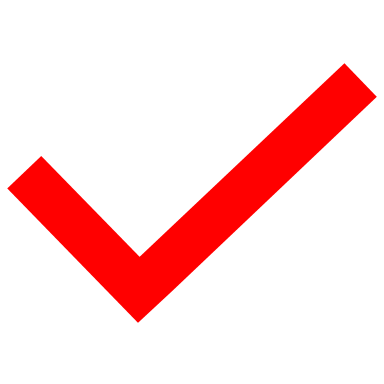 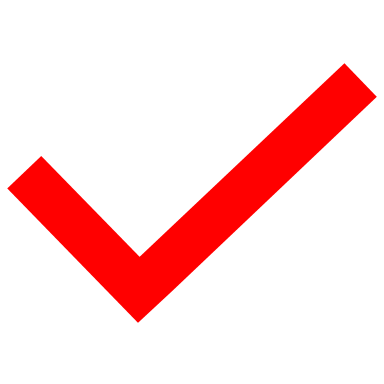 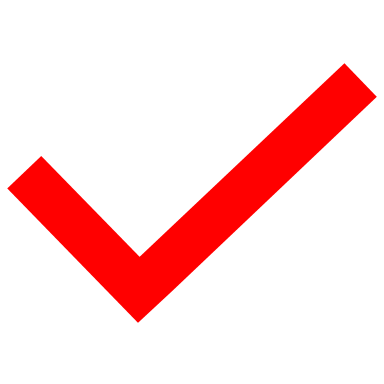 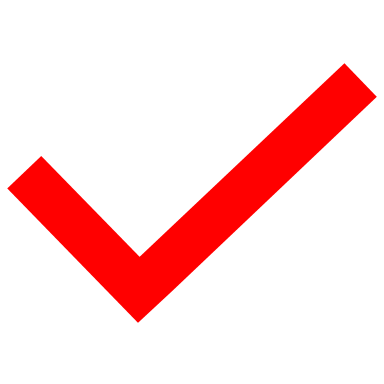 Proverbs and Ecclesiastes
Solomon wrote both Ecclesiastes and Proverbs (most of it)
Interesting apparently contradictory tone
Proverbs
I do good things and God comes through and delivers.
Tim Mackie - It's that, very often, the myth of religious self-fulfillment paints a very black and white world. I do the religion thing and God's going to do His thing, which is straight paths, healthy bones. Like, that’s how it works to enhance my life.
Proverbs 3: 13-18
13 Happy is the man who finds wisdom,And the man who gains understanding;14 For her proceeds are better than the profits of silver,And her gain than fine gold.15 She is more precious than rubies,And all the things you may desire cannot compare with her.16 Length of days is in her right hand,In her left hand riches and honor.17 Her ways are ways of pleasantness,And all her paths are peace.18 She is a tree of life to those who take hold of her,And happy are all who retain her.
Ecclesiastes 9:11-12
11 I have seen something else under the sun:
The race is not to the swift    or the battle to the strong,nor does food come to the wise    or wealth to the brilliant    or favor to the learned;but time and chance happen to them all.
12 Moreover, no one knows when their hour will come:
As fish are caught in a cruel net,    or birds are taken in a snare,so people are trapped by evil times    that fall unexpectedly upon them.
Reconciling Proverbs and Ecclesiastes
Proverbs, not promises, not guarantees
Written earlier in Solomon’s life?  Ecclesiastes later?
What does “proverb” mean – 
Short, concise, expressive saying in general use, stating a general truth or piece of advice.
Proverbs are things that “tend” to work out in a certain way
Valuable advice, but… past performance is no guarantee of future results
Do the right things you expect the right outcomes
Observe
Randomness
Corruption
Evil gets good
Good gets evil
Ecclesiastes paints this picture that something has gone wrong in this world “under the sun”, and I can’t quite figure it out.

Ecc 5:8-9  “8 If you see the poor oppressed in a district, and justice and rights denied, do not be surprised at such things; for one official is eyed by a higher one, and over them both are others higher still. 9 The increase from the land is taken by all; the king himself profits from the fields.”
Solomon is the king, but can’t change this
Acknowledgement that the world is flawed.  No leader can fix it.
Perspective of “hevel” “under the sun” can lead to wrong thinking about God
God doesn’t care
He doesn’t love me
He isn’t big enough
Or maybe that God doesn’t exist
So was Solomon right?
Was Solomon correct in that everything is “hevel”?...  
	“Under the sun” ?
The answer is…
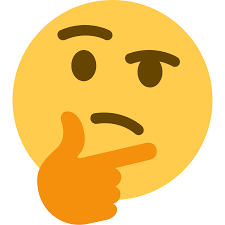 Yes !
But…
But what about what’s not “under the sun”?
The bigger picture
2 Cor 4:  8-12  “8 We are hard pressed on every side, but not crushed; perplexed, but not in despair; 9 persecuted, but not abandoned; struck down, but not destroyed. 10 We always carry around in our body the death of Jesus, so that the life of Jesus may also be revealed in our body. 11 For we who are alive are always being given over to death for Jesus’ sake, so that his life may also be revealed in our mortal body. 12 So then, death is at work in us, but life is at work in you.”

2 Cor 4:16-18  “16 Therefore we do not lose heart. Though outwardly we are wasting away, yet inwardly we are being renewed day by day. 17 For our light and momentary troubles are achieving for us an eternal glory that far outweighs them all. 18 So we fix our eyes not on what is seen, but on what is unseen, since what is seen is temporary, but what is unseen is eternal.”
The bigger picture, on “Wisdom”…
Ecc 1:18  ”For with much wisdom comes much sorrow;    the more knowledge, the more grief.”


1 Corinthians 1:30  “It is because of him that you are in Christ Jesus, who has become for us wisdom from God—that is, our righteousness, holiness and redemption.”
The bigger picture, on “the crooked path”…
Ecc 1:15  What is crooked cannot be straightened;    what is lacking cannot be counted.


Luke 3:4-6
4 “…A voice of one calling in the wilderness,‘Prepare the way for the Lord,    make straight paths for him.5 Every valley shall be filled in,    every mountain and hill made low.The crooked roads shall become straight,    the rough ways smooth.6 And all people will see God’s salvation.’”
The bigger picture, on “new things”…
Ecc 1:9  “What has been will be again,    what has been done will be done again;    there is nothing new under the sun.”
Rev 2:17  ”Whoever has ears, let them hear what the Spirit says to the churches. To the one who is victorious, I will give some of the hidden manna. I will also give that person a white stone with a new name written on it, known only to the one who receives it. 
Eph 2:14-16 “14 For he himself is our peace, who has made the two groups one and has destroyed the barrier, the dividing wall of hostility, 15 by setting aside in his flesh the law with its commands and regulations. His purpose was to create in himself one new humanity out of the two, thus making peace, 16 and in one body to reconcile both of them to God through the cross, by which he put to death their hostility.”
John 13:34 “A new command I give you: Love one another. As I have loved you, so you must love one another.”
The bigger picture, on “new things”…
Heb 10:19-20 ”19 Therefore, brothers and sisters, since we have confidence to enter the Most Holy Place by the blood of Jesus, 20 by a new and living way opened for us through the curtain, that is, his body,”
Jer 31:31-33  31 “Behold, days are coming,” declares the Lord, “when I will make a new covenant with the house of Israel and with the house of Judah, 32 not like the covenant which I made with their fathers in the day I took them by the hand to bring them out of the land of Egypt, My covenant which they broke, although I was a husband to them,” declares the Lord. 33 “But this is the covenant which I will make with the house of Israel after those days,” declares the Lord, “I will put My law within them and on their heart I will write it; and I will be their God, and they shall be My people.
The bigger picture, on “new things”…
1 Cor 5:7 ” 7 Get rid of the old yeast, so that you may be a new unleavened batch—as you really are. For Christ, our Passover lamb, has been sacrificed”
Eph 4:22-24 “22 You were taught, with regard to your former way of life, to put off your old self, which is being corrupted by its deceitful desires; 23 to be made new in the attitude of your minds; 24 and to put on the new self, created to be like God in true righteousness and holiness.”
2 Corinthians 5:17 “Therefore, if anyone is in Christ, the new creation has come: The old has gone, the new is here!”
Rev 21:5 “He who was seated on the throne said, “I am making everything new!” Then he said, “Write this down, for these words are trustworthy and true.”
So what do we do with Ecclesiastes?
Ecclesiastes gives us a very unique combination: 
Gift of wisdom,
given to a flawed man, who turned his heart to other gods,
living in a broken world, under a curse and compromised by sin and evil.
who was probably one of the wisest and most powerful people in history,
who didn’t understand the meaning of the wisdom he was given or make sense of life
Things don’t work out the way that we think God promises us.
The futility of viewing things only “under the sun”
Lost & hurting world in desperate need of a savior
So what do we do with Ecclesiastes?
Ecclesiastes gives us a very unique combination: 
Gift of wisdom,
given to a flawed man, who turned his heart to other gods,
living in a broken world, under a curse and compromised by sin and evil.
who was probably one of the wisest and most powerful people in history,
who didn’t understand the meaning of the wisdom he was given or make sense of life
Things don’t work out the way that we think God promises us.
The futility of viewing things only “under the sun”
Lost & hurting world in desperate need of a savior
Words of Robert Short-
"Ecclesiastes is essentially a kind of negative theologian.  He's asking questions that can be answered only by a future revelation of God. And clearing the road for this revelation, he smashes any and all false hopes to pieces. Ecclesiastes is the Bible's night before Christmas. Ecclesiastes is human self-sufficiency stretched to its absolute limit and found sadly wanting."
So what do we do with Ecclesiastes?
Ecclesiastes gives us a very unique combination: 
Gift of wisdom,
given to a flawed man, who turned his heart to other gods,
living in a broken world, under a curse and compromised by sin and evil.
who was probably one of the wisest and most powerful people in history,
who didn’t understand the meaning of the wisdom he was given or make sense of life
Things don’t work out the way that we think God promises us.
The futility of viewing things only “under the sun”
Lost & hurting world in desperate need of a savior
DeVern Fromke:  “As I move beyond having the VICTORY, I can become more occupied with the VICTOR.”
Allows us to read Ecclesiastes through this lens and appreciate the beauty of this book
Finding the meaning
Col 1:24-27
24 Now I rejoice in what I am suffering for you, and I fill up in my flesh what is still lacking in regard to Christ’s afflictions, for the sake of his body, which is the church. 25 I have become its servant by the commission God gave me to present to you the word of God in its fullness— 26 the mystery that has been kept hidden for ages and generations, but is now disclosed to the Lord’s people. 27 To them God has chosen to make known among the Gentiles the glorious riches of this mystery, which is Christ in you, the hope of glory.
Ecclesiastes 3:1-14
1    There is a time for everything,    and a season for every activity under the heavens:
2     a time to be born and a time to die,    a time to plant and a time to uproot,3     a time to kill and a time to heal,    a time to tear down and a time to build,4     a time to weep and a time to laugh,    a time to mourn and a time to dance,5     a time to scatter stones and a time to gather them,    a time to embrace and a time to refrain from embracing,6     a time to search and a time to give up,    a time to keep and a time to throw away,7     a time to tear and a time to mend,    a time to be silent and a time to speak,8     a time to love and a time to hate,    a time for war and a time for peace.
9 What do workers gain from their toil? 10 I have seen the burden God has laid on the human race. 11 He has made everything beautiful in its time. He has also set eternity in the human heart; yet[a] no one can fathom what God has done from beginning to end. 12 I know that there is nothing better for people than to be happy and to do good while they live. 13 That each of them may eat and drink, and find satisfaction in all their toil—this is the gift of God. 14 I know that everything God does will endure forever; nothing can be added to it and nothing taken from it. God does it so that people will fear him.
Ecclesiastes 4:9-12
9 Two are better than one,    because they have a good return for their labor:10 If either of them falls down,    one can help the other up.But pity anyone who falls    and has no one to help them up.11 Also, if two lie down together, they will keep warm.    But how can one keep warm alone?12 Though one may be overpowered,    two can defend themselves.A cord of three strands is not quickly broken.
Ecclesiastes 12
12 Remember your Creator    in the days of your youth,before the days of trouble come    and the years approach when you will say,    “I find no pleasure in them”—2 before the sun and the light    and the moon and the stars grow dark,    and the clouds return after the rain;3 when the keepers of the house tremble,    and the strong men stoop,when the grinders cease because they are few,    and those looking through the windows grow dim;4 when the doors to the street are closed    and the sound of grinding fades;when people rise up at the sound of birds,    but all their songs grow faint;5 when people are afraid of heights    and of dangers in the streets;when the almond tree blossoms    and the grasshopper drags itself along    and desire no longer is stirred.Then people go to their eternal home    and mourners go about the streets.
6 Remember him—before the silver cord is severed,    and the golden bowl is broken;before the pitcher is shattered at the spring,    and the wheel broken at the well,7 and the dust returns to the ground it came from,    and the spirit returns to God who gave it.
8 “Meaningless! Meaningless!” says the Teacher.    “Everything is meaningless!”
9 Not only was the Teacher wise, but he also imparted knowledge to the people. He pondered and searched out and set in order many proverbs. 10 The Teacher searched to find just the right words, and what he wrote was upright and true.
11 The words of the wise are like goads, their collected sayings like firmly embedded nails—given by one shepherd. 12 Be warned, my son, of anything in addition to them.
Of making many books there is no end, and much study wearies the body.
13 Now all has been heard;    here is the conclusion of the matter:Fear God and keep his commandments,    for this is the duty of all mankind.14 For God will bring every deed into judgment, including every hidden thing,    whether it is good or evil.